Paulay Ede
Az ember tragédiája
Paulay Ede, a direktor
Paulay Ede nem csak rendező volt, hanem színész, dramaturg, színészpedagógus, igazgató és fordító is.
Született: 1836. március 12. Tokaj
Elhunyt: 1894. március 12. (58 évesen)
1863 és 1894 között a pesti Nemzeti Színház tagja volt.
1878-ban a Nemzeti Színház drámai szakigazgatója lett.
1883. szeptember 21-én színpadra vitte Madách Imre: Az ember tragédiája című színművét.
1888-ban a Magyar Írók és Művészek Társasága elnökévé választották.
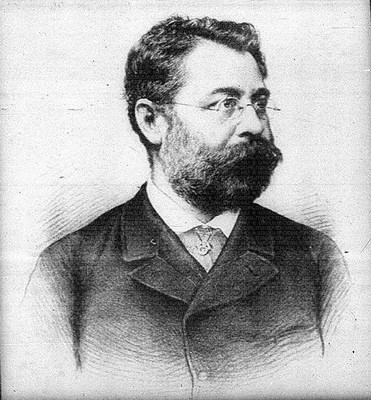 A rendezés helye
A mű ősbemutatóját - amelyet szerzője már nem érhetett meg - 1883. szeptember 21-én a pesti Nemzeti Színházban tartották.
Az addig csak irodalmi körökben ismert drámát Paulay igazgatóként, az intézmény főrendezőjeként vitte színre.
A darab látványvilágához a színház technikai felszereltsége is hozzájárult: az első ízben alkalmazott villanyfény, a süllyesztő és az újonnan megnövelt színpad.
A valódi sikert azonban a szereplők aratták: Nagy Imre Ádámként, Jászai Mari Évaként, Lucifer szerepében pedig a Gyenes László lépett színpadra.
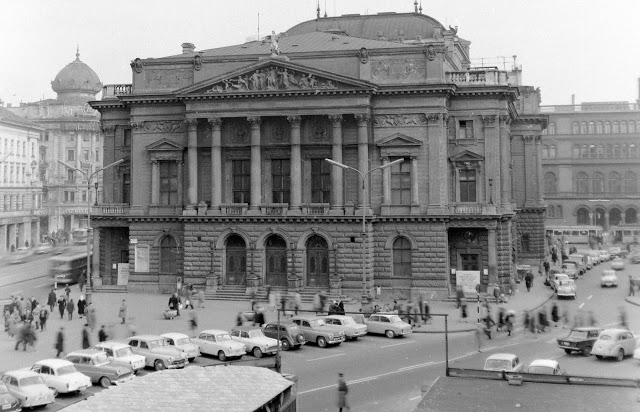 A színdarab fontossága a Tragédia-rendezések sorában
Paulay Ede bebizonyította kortársainak, hogy ez nem egy könyvdráma, hanem színpadra állítható alkotás.
Az ember tragédiája a nemzeti köztudat részévé vált. Azóta minden kultúr- és társadalomtörténeti korszak elkészítette, és bemutatta a saját Tragédia-értelmezését.
A bemutató kivételes sikert ért el. Paulay halálig, kilencvenhétszer tűzhették műsorra.
Paulay alapvetően történelmi képeskönyv-megoldást választott.
Nagy Imre, mint Ádám
„Állatbőrbe öltözött alak göcsörtös bottal a kezében, fürtös parókával a fején, égre tekintő szemekkel kémleli a jövőt.”
Az 1870-es, 1880-as években a társulat vezető művésze volt, ám emléke csak addig élt, míg művésztársai beszéltek róla.
A Nemzeti Színház közönségének 1870. február 16-án mutatkozott be, Jókai Mór Könyves Kálmán című darabjában.
Madách Imre Az ember tragédiája című művében volt, aki Nagy Imre alakítását közepesnek, hangját fátyolozottnak találta, a Fővárosi Lapok bírálata azonban dicsérő szavakkal illette játékát.
Nagy Imrének szerepei mellett arra is maradt energiája, hogy 1889-től rendezőként dolgozzon a Nemzetiben, s ettől az évtől kezdve tanított a színiakadémián.
Halálával nagy űr keletkezett a Nemzeti Színházban, utódját csak nagy sokára találták meg.
Jászai Mari, mint Éva
„A Nemzeti Színház Nagyasszonya”
Az egyik legnagyobb magyar tragika.
Nagy formátumú prózai színésznő, műfordító, fantasztikus tehetség, imádta Petőfi verseit.
1872-től haláláig a Nemzeti Színház tagja, 1901-től pedig örökös tagja lett.
300 szerepet játszott el életében.
Utolsó szerepe: Erzsébet Királyné (Stuart Mária-1926)
Gyenes László, mint Lucifer
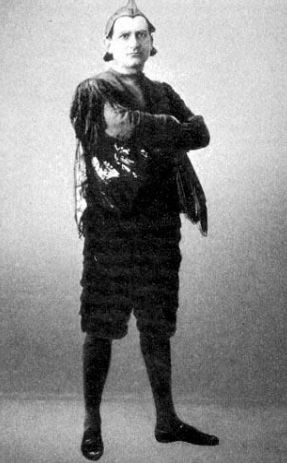 Pályakezdő volt.
1882-ben szerződött a Nemzeti Színházhoz.
1909-ben örökös tagja lett a Nemzeti Színháznak.
Gyenes László pályáját nem úgynevezett szenzációs diadalok, hanem az öntudatos művészi munka, a szinte páratlan lelkiismeretesség és a gyökeres magyarság megnyilvánulásai jellemezték.
Elsősorban intrikus szerepeket formált meg.
A sátáni természetet nagy drámai erővel tette hitelessé.
Források
https://nemzetiszinhaz.hu 
http://mek.oszk.hu/02100/02139/html/sz09/18.html 
https://turul.info/napok/paulay 
http://www.korkep.sk/cikkek/kultura/2015/09/21/amit-nem-tudtal-a-tragediarol 
http://keptar.oszk.hu/html/kepoldal/index.phtml?id=57535  
http://kep-ter.blogspot.hu/2012/01/volt-egyszer-egy-nemzeti-szinhaz.html